Test sur les tables de multiplication
Et les nombres décimaux
Attention : vous avez droit à 12-15 secondes par calcul
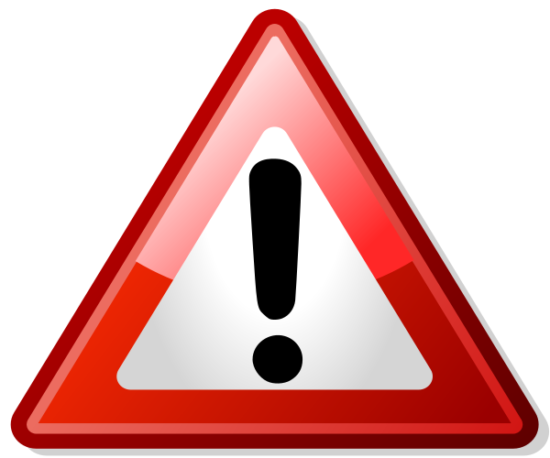 CALCUL 1
7 × 8
CALCUL 2
64 ÷ 8
CALCUL 3
Dans 42, combien de fois 7 ?
CALCUL 4
12,3 + 6,5
CALCUL 5
CALCUL 6
Comparer les nombres :

15,7 ....... 1,57
CALCUL 7
12,75 – 5,25
CALCUL 8
Intercaler un nombre :
 
2,3 < .... < 2,5
CALCUL 9
Dans 54, combien de fois 6 ?
CALCUL 10
Donner l’écriture fractionnaire de :

2,53
CALCUL 11
Donner l’écriture décomposée de :

12,3
CALCUL 12
Comparer les nombres : 

3,06 ...... 3,60
CALCUL 13
Intercaler un nombre :
 
1,4 < .... < 1,5
CALCUL 14
CALCUL 15
FIN DU TEST